What are Headhunters?
Who Do They Represent…
and how?
This is what you think Headhunters look like…
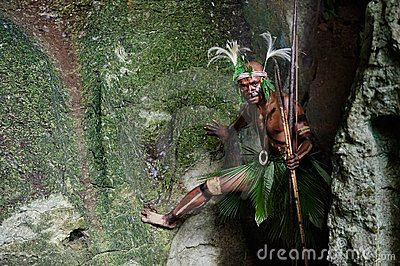 This is what Headhunters really look like…
What are Headhunters?
Headhunters are “third-party recruiters,” are usually executive search firms that specialize in filling mid- and high-level jobs at organizations ranging from giant corporations to small not-for-profits.
As a profession in the United States, headhunting dates back at least to the 1920s.
The field seems to have really taken off in the go-go years of the 1950s and ’60s. 
Today it is a global business taking in billions of dollars in fees annually.
Types of 3rd Party Headhunters
Retained Recruiter
Contingent Recruiter
Fill higher level positions
Paid a percentage up front and the remainder once the position is filled
Fee may be based on candidate’s first year’s salary, but does not always depend on the position getting filled
Exclusive contract
Fill lower level positions, but usually not entry level
Paid once the position is filled
Fee is  based on candidate’s first year’s salary
May be competing with other recruiters
Some search firms also offer a hybrid approach, often referred to as a “container” or “retingency” search.  In this case, the firm receives some money up front, with the rest contingent on a successful job placement.
The Basic Types
Corporations and other kinds of organizations can fill their executive vacancies in an assortment of ways. 
They may have full-time recruiters in their own Human Resource departments who search for suitable candidates both within the organization and on the outside. 
Or, they may outsource that job to an independent executive search firm. These independent firms are what most people think of as headhunters.
The Basic Types
Contingency recruiters search for prospects paid only if they are successful in filling the job. 
Their commission is usually a percentage of the position’s annual salary. 
A company might use more than one contingency recruiter at a time for a particular position.
The Basic Types
Retained recruiters 
are paid a retainer to conduct a search and screen potential candidates. 
Like contingency recruiters, their compensation may be based on the position’s salary, 
but it doesn’t depend on whether the job is ultimately filled. 
Their contracts with employers also tend to be exclusive, so, 
unlike contingency recruiters, they aren’t competing against other recruiters to fill a position.
The Basic Types
In general, retained recruiters are used for higher-level searches involving larger salaries 
Some search firms also offer a hybrid approach, often referred to as a “container” or “retingency” search. 
In this case, the firm receives some money up front, with the rest contingent on a successful job placement.
The Basic Types
Headhunters are paid by clients on either a contingency or a retained basis.  
Headhunters who accept contingency searches get paid only when the hire is on board.  
Headhunters that work on retainer usually get the bulk of their fee before the search is complete.  
Contingency fees are generally for lower level positions and retained fees for higher level searches.  
According to industry standards, fees, contingency or retained, range from 25-33% of the hire's first year compensation, including base pay sign-on bonus and estimated bonus or commission, if any.
Should You Work With One Headhunter?
No! - This is possibly the most common misperception that hurts job seekers
Working with just one headhunter is about as useful as sending out only one resume throughout your whole job search and hoping you get that one job.
Each headhunter will be filling only a few vacancies at any one time, and most of those vacancies won’t be suitable for you. 
Therefore, you need to be in touch with as many headhunters as you can find because you never know which one has the perfect job for you. 
You need to stay in touch over time, because they may not have the perfect job now, but it could land on their desk three months from now.
When Headhunters Can Help …And When They Can’t
Most headhunters specialize and will ignore your resume if you are not a match for the type of search they frequently conduct. 
Because they are so focused on finding an exact match, headhunters are generally no help to those looking to make a Career Change. 
Most employers don’t use headhunters to fill junior positions; therefore, you’ll be wasting time contacting them if you are at the bottom of your career ladder. 
But if you know what you want to do, and are well qualified to do it, headhunters will be a crucial part of your search strategy.
The Process – The Beginning
The process always starts with the employer. 
A manager or HR professional writes a description of the type of candidate being sought. 
They usually include both hard and soft skills and generally describe the type of personality who will fit into their organization. 
The headhunter can then begin the search for a match
They are interested only in candidates who match as closely as possible the criteria (job spec/description) they have been given by the client company
Remember:  They have been hired to streamline the hiring process, not complicate it.
The Process - “The Search”
Headhunters find candidates from various sources
Their  firm’s database
NOTE:  Good idea to make sure headhunters have an updated resume, reflecting job changes or new credentials, such as a degree or a professional certificate.
They reach out to their contacts in the field, such as executives they have previously placed, for word-of-mouth referrals. 
They cold call or email potential candidates obtained from LinkedIn, Facebook, association directories, or other sources. 
Today it’s essential to make yourself visible and easily found on social media!
According to a 2014 survey by Jobvite, 94% of recruiters reported using LinkedIn, while 65% used Facebook.
The Bottom Line
Headhunters are one way that organizations look for talent, especially in hot fields where the demand for workers exceeds the supply. 
Making yourself visible to headhunters can be a smart career move, and getting a call from one can be flattering. 
Keep in mind, the recruiter's first responsibility is to the client company and his/her own commission. 
Headhunters are recruiters, but not all recruiters are headhunters.  
The client is always an organization or a company, never an individual.
The Bottom Line
Below you’ll find some un-doctored truths about recruiters – what they can and cannot do, and what it means for job seekers. 
Candidates should see recruiters as only one tool in their job search and embrace headhunters for what they realistically have to offer. 
Recruiters are focused on finding candidates who exactly match the qualifications specified by their clients, not on finding jobs for even the most talented people.
"Not every candidate is created equal, and recruiters can’t always be miracle workers. 
Don't call us; we'll call you."  
Getting an interview with a headhunter is the least likely to move you closer to your goal.  
Even if you should talk your way into a courtesy interview, it is not likely to be a fruitful exercise,
The Bottom Line
Recruiters have commitments to their clients
The recruitment agency’s clients are composed of companies and organizations that have hired them to fill open positions. 
Although a recruiter may want to help - you  must be a good fit for their requisitions, or they can’t do anything for you (at the time). 
Recruiters have long memories, and when a position comes up that fits your profile, you can bet that you’ll be first to know.
Recruiters know the job market
Recruiters can be “hubs” of invaluable market knowledge and career networking.
Recruiters will be able to offer small tidbits of wisdom to help you in your job search. 
If a recruiter recommends you make an adjustment to your resume to present you as a better fit an opportunity – you’d be wise to listen.
However, recruiters are not career coaches.
A recruiter is only as good as his/her candidates
Recruiters are often criticized for their inability to place everyone
Recruiters can’t “fix you up” and toss you into your dream job If you’re not qualified for a position.
The Bottom Line
Finally, know that working with headhunters requires mutual effort and understanding. 
A good headhunter will put in the extra effort for you, if you do the same for them. 
When working with headhunters, try to return their calls in a timely manner, be professional and presentable, go on interviews they set up, and always exercise honesty and integrity.
As with many practices in business, you get what you put in. 
For example:  If you call a headhunter only when you desperately need a job and then become frustrated when you don’t see results the next day, they will be reluctant to help. 
Headhunters can’t make a company hire you, but they can sell you to the company…if they believe in your skills.

Any questions
Mike’s Contact Information
Mike Ziarko

330.284.1822

mikez8349@gmail.com